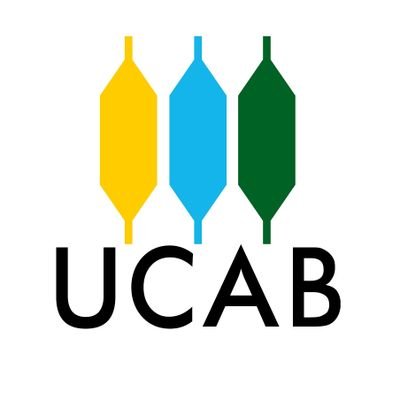 planificacion estrategica como herramienta clave en la identidad y gestion estrategica de marca
Profe Belkis Camacaro
ARQUITECTURA DE MARCA
La arquitectura de marca involucra el conjunto de estrategias y tácticas realizadas por una empresa para construir y organizar el portafolio de sus marcas, y al igual que el arquitecto, el Planner deberá logar coherencia entre la propuesta de la marca y  lo que quieren los consumidores.
El objetivo será optimizar el performance de la marca y maximizar el beneficio.
Beneficios de la arquitectura de marca
La arquitectura de marca permite a una empresa organizar diferentes estrategias de branding para cada una de sus marcas e identifica con claridad  las relaciones y jerarquías entre las diferentes marcas de una misma empresa.
3
Otros beneficios…
Optimiza los costos de gestionar portafolio.
Advierte posibles conflictos conceptuales entre marcas.
Descubre oportunidades para nuestros productos.
4
MODELOS de arquitectura de marca
Modelo Monolítico:
Consiste en el uso de una sola marca corporativa válida para todos los productos, servicios y líneas de negocio, es una especie de apalancamiento en la imagen positiva de una marca a la hora de extender la línea de productos.
5
MODELOS de arquitectura de marca
Modelo de apoyo entre marcas:
Permite que los nuevos productos gocen de cierta autonomía estratégica al definir cada uno de los puntos de su estrategia de branding, pero también que aprovechen la buena imagen de la marca insignia de la empresa, la que funcionará como paraguas.
6
MODELOS de arquitectura de marca
Modelo Mixto:
Suele darse como consecuencia de un proceso de fusiones, ventas y adquisiciones sufridas por una empresa, ejemplo, Nestlé ha demostrado la viabilidad de trabajar con una estrategia diferente para cada marca, siempre que haya coherencia entre ellas (Maggi y Nescafé).
7